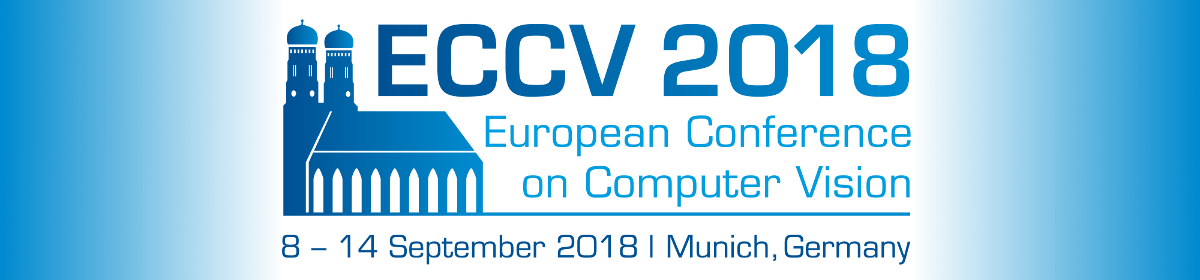 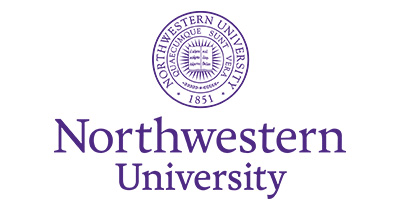 Deeply Learned Compositional Models for Human Pose EstimationWei Tang, Pei Yu and Ying Wu
Overview
Proposed Approach
Experiments
Comparisons of PCKh@0.5 scores on the MPII testing set
Compositional inference
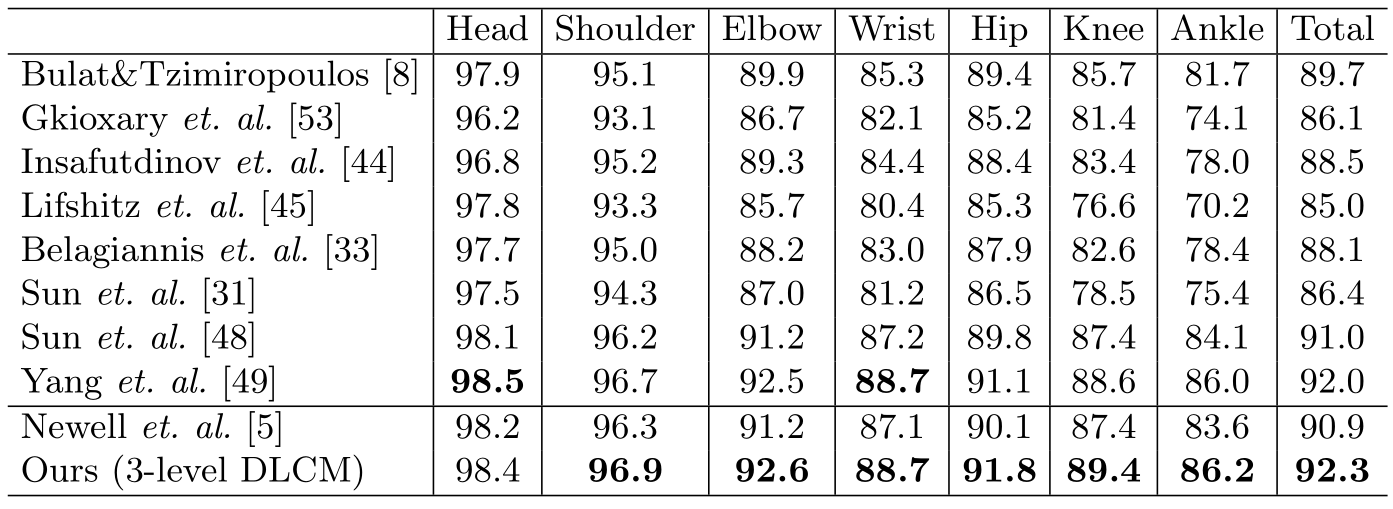 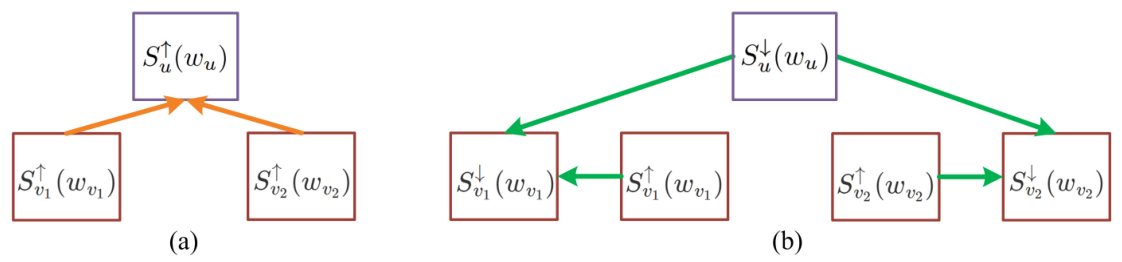 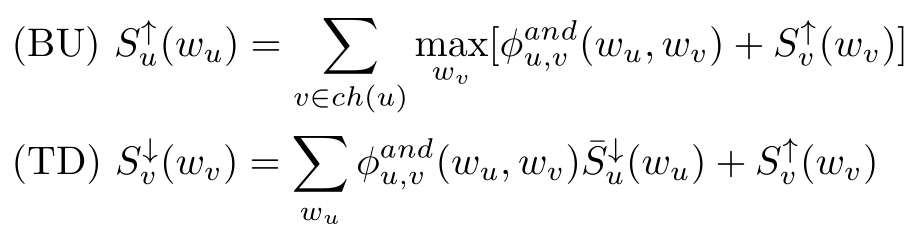 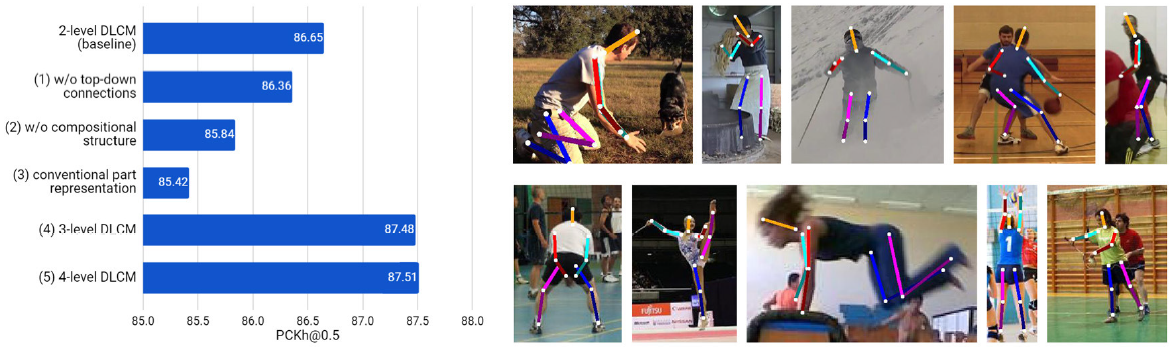 Motivations
Spatially local information summarization (SLIS)
Child parts should not be far away from their parents → spatially local

MAX and AVE poolings acted on score maps →  information passing
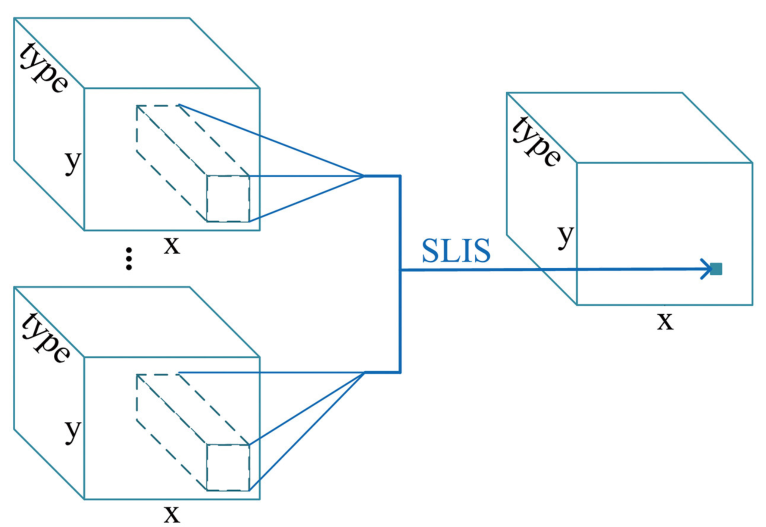 There are problems with prior compositional models for human pose estimation
Unrealistic assumptions on subpart-part relationships
Exponentially large state spaces for higher-level parts
Approximate inferences not well understood
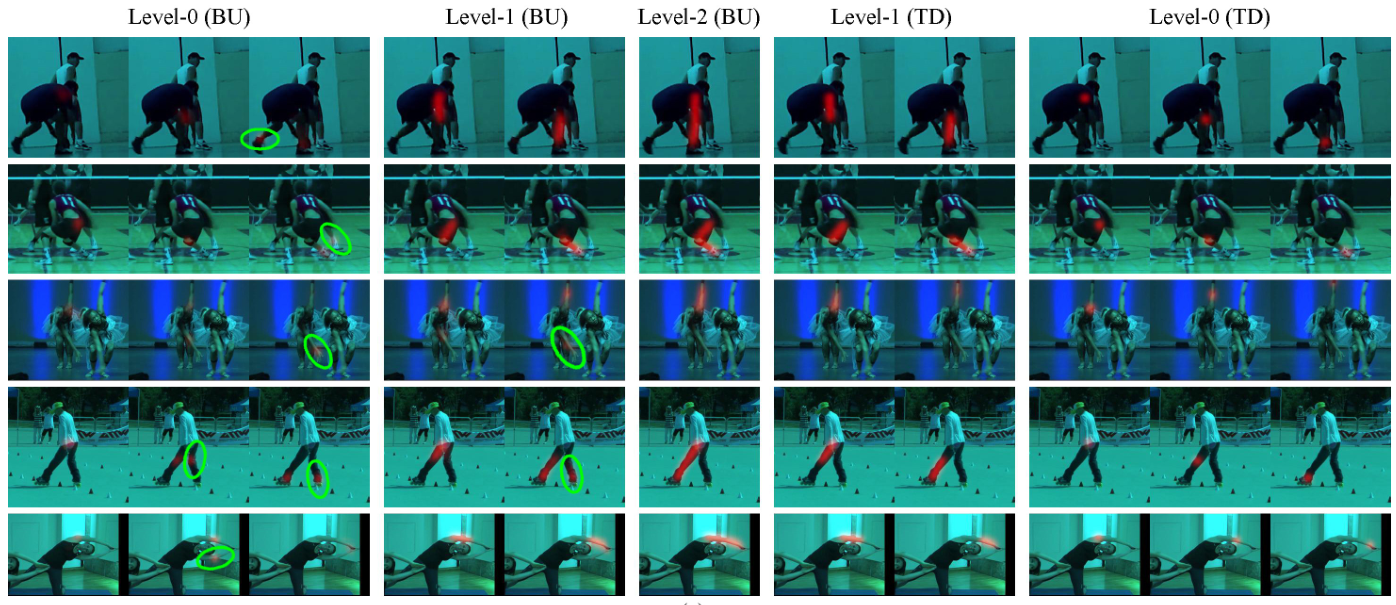 Contributions
The first attempt to explicitly learn the hierarchical compositionality of visual patterns via CNNs 
A novel part representation to compactly encode the orientation, scale and shape of each part and avoid large state spaces
A novel network architecture with a hierarchical compositional structure with bottom-up/top-down inference stages across multiple semantic levels
Model compositional inference functions with CNNs
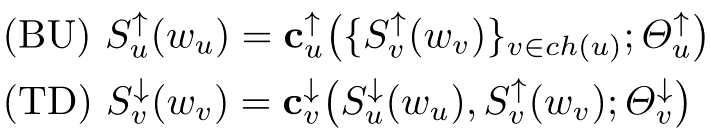 Network architecture
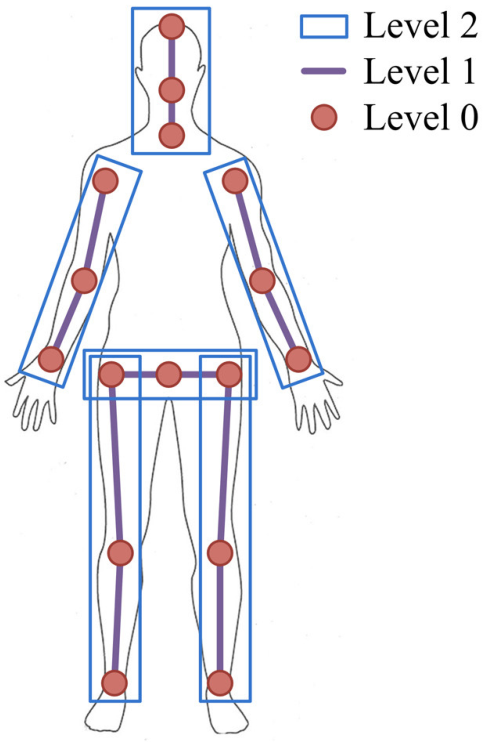 z
Part sharing and higher-order potentials:
Compositional structure: 3 semantic levels
Parts sharing a common parent are connected to each other
CNNs: hourglass modules
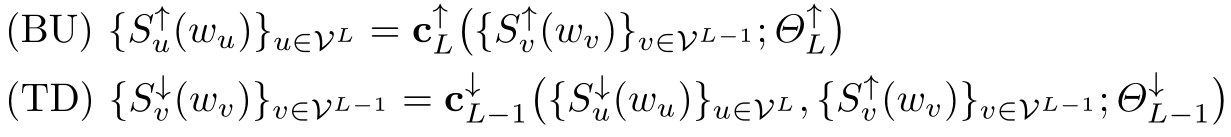 Background: Compositional Models
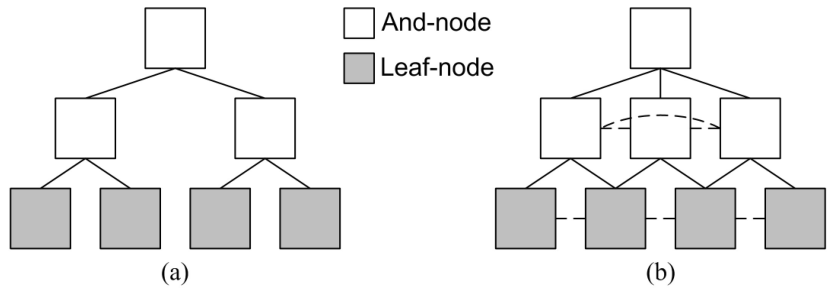 Bone-based part representation
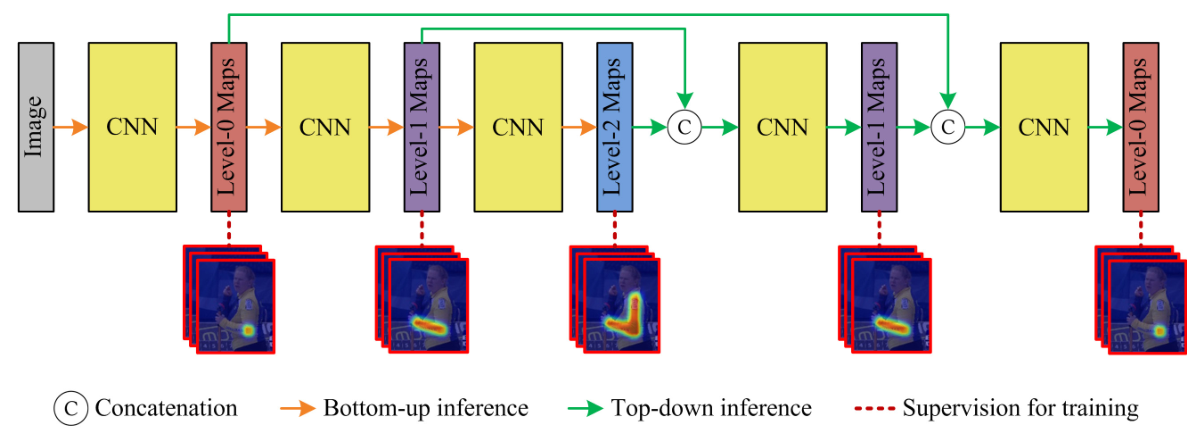 Embed type information into score maps
State variables only denote locations
Represent each part with its bones
Gaussian kernels along part segments
The score function of a basic compositional model
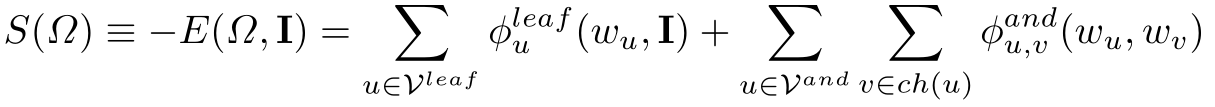